Holistic Support for New Faculty: Creating a Customized Year-Long, Immersive New Faculty Cohort
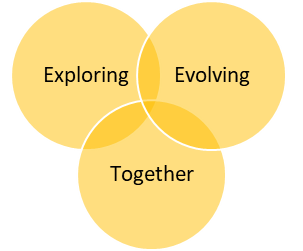 Fred Ford
Matt Klauza
Phillip C. Mancusi
Helena Zacharis
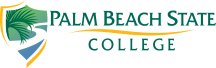 AFC Teaching and Learning Conference
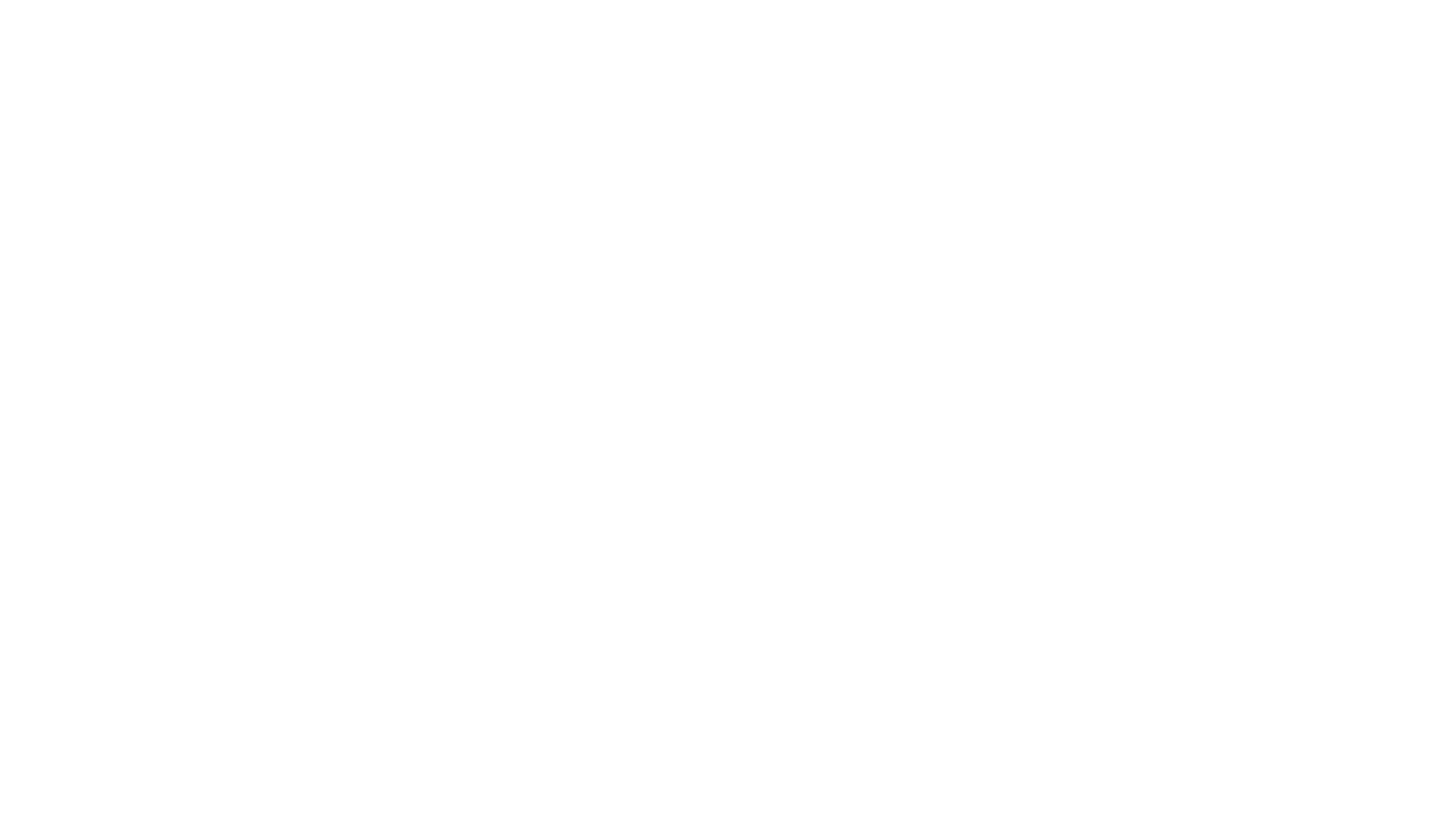 Where We Are Going
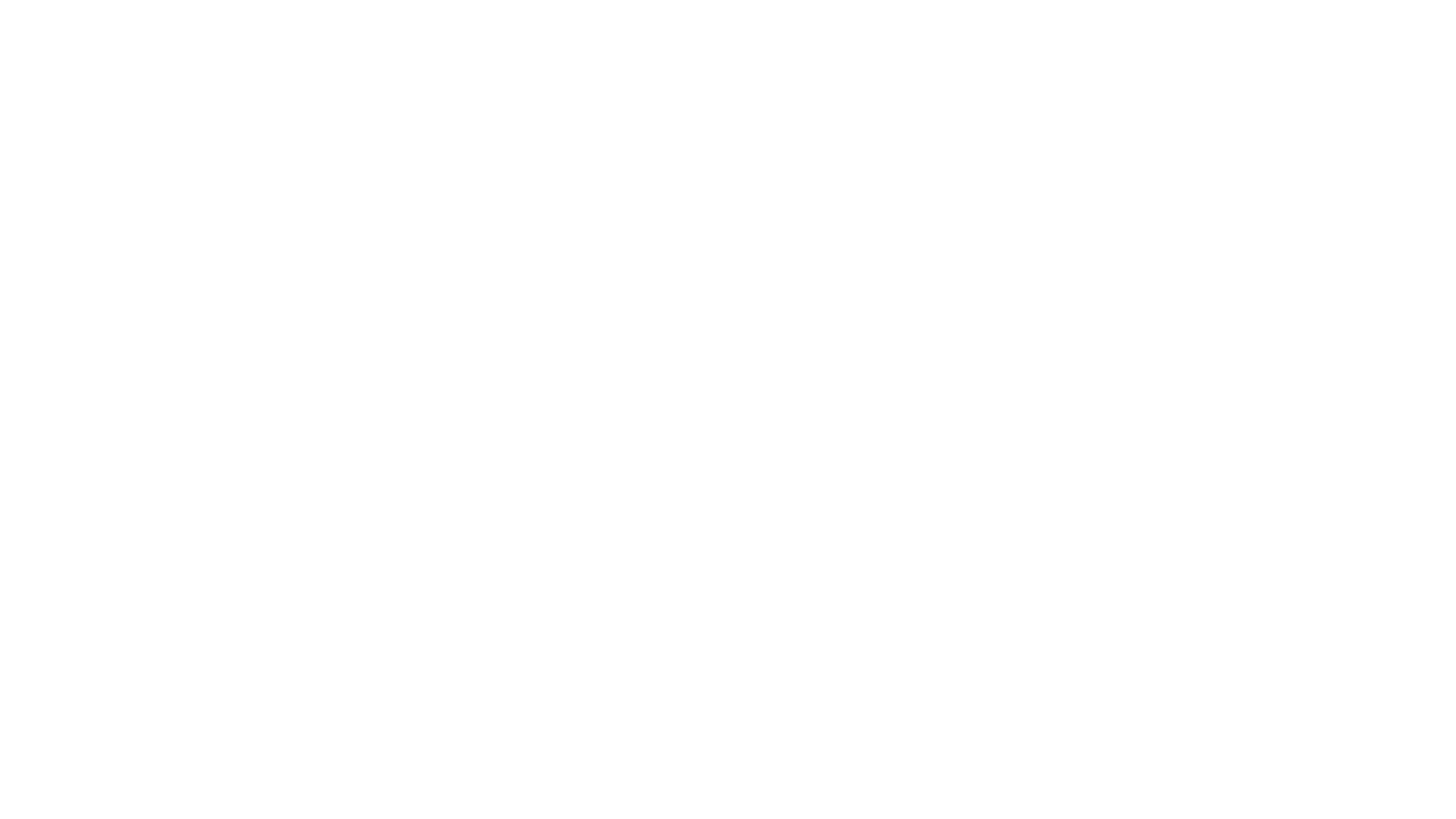 The New Faculty Experience (NFE) is a year-long, bi-weekly series of dialogues and seminars that provides information, activities, and interactions to integrate new faculty into the life of the college and to enhance their teaching skills.
What is the NFE?
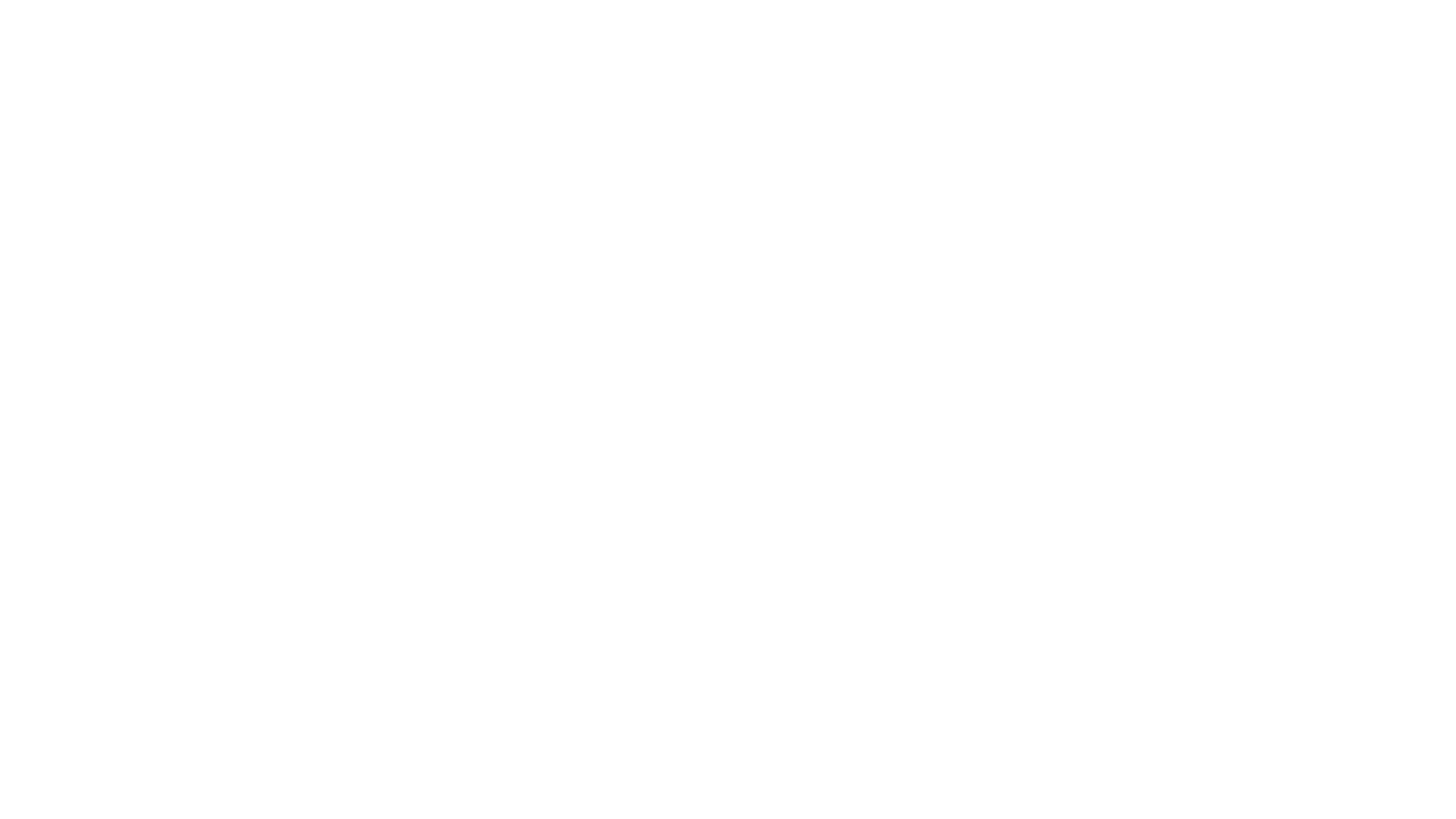 Faculty feedback gave us several indicators:
Lack of sense of community
Needed more awareness of our students
Desired more/new teaching approaches
Unaware of available support
Needed better awareness of the college
Wanted more engaging development opportunities
How Did We Get Here?
We wanted something that…
Goes beyond onboarding
Is valuable and engaging for faculty
Produces a stronger faculty community
Results in increased student success
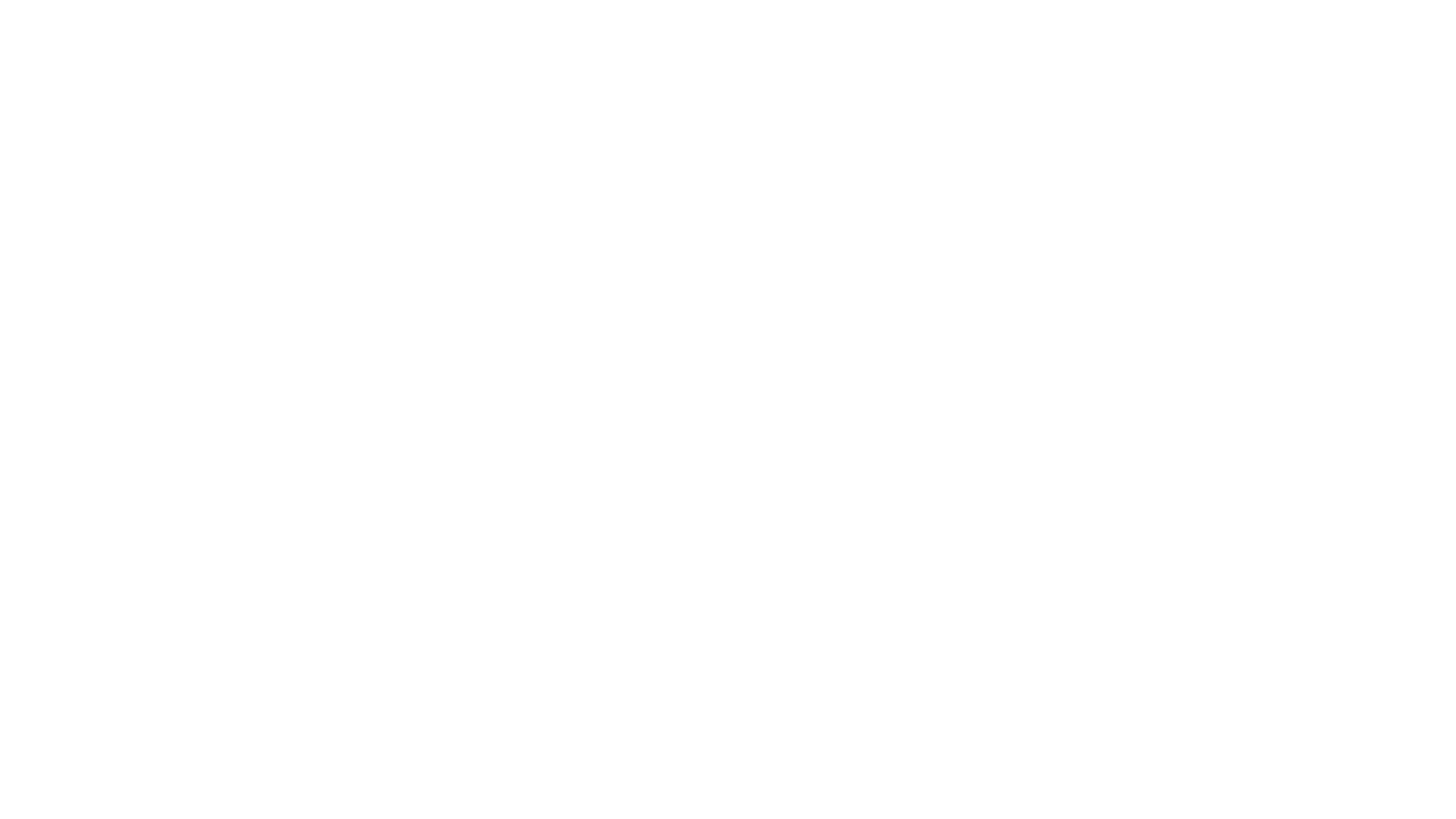 What We Wanted
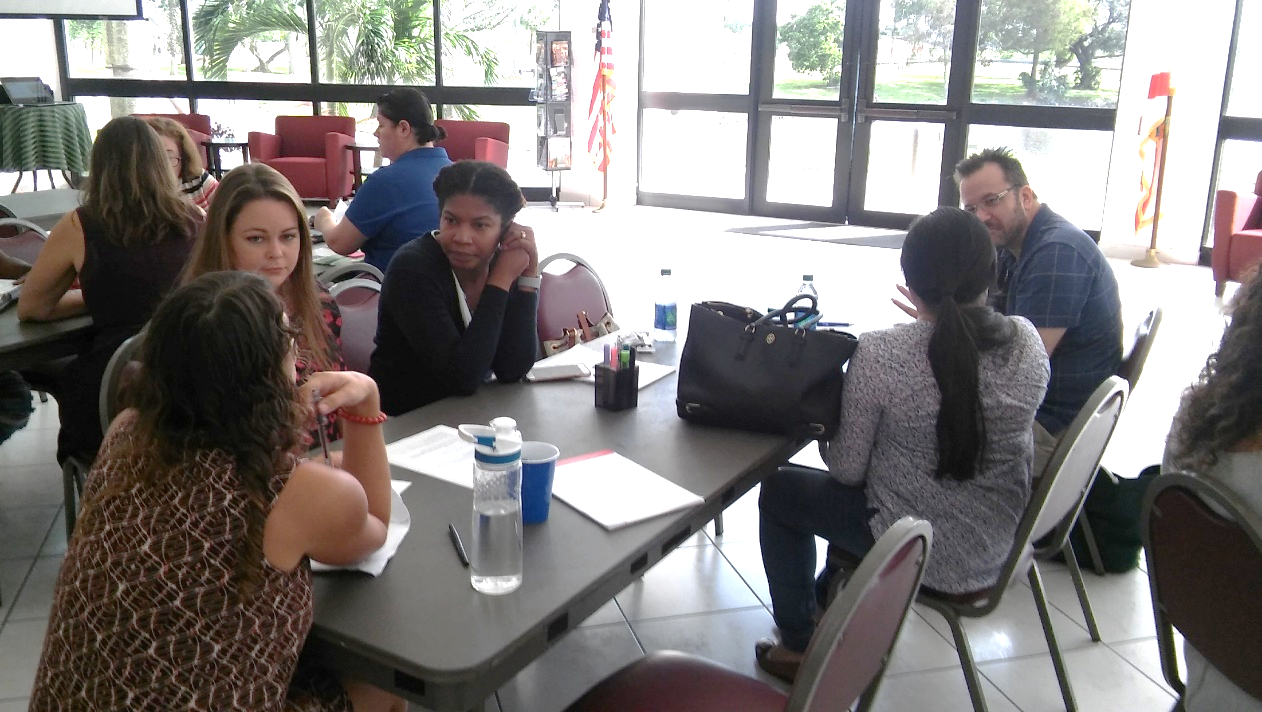 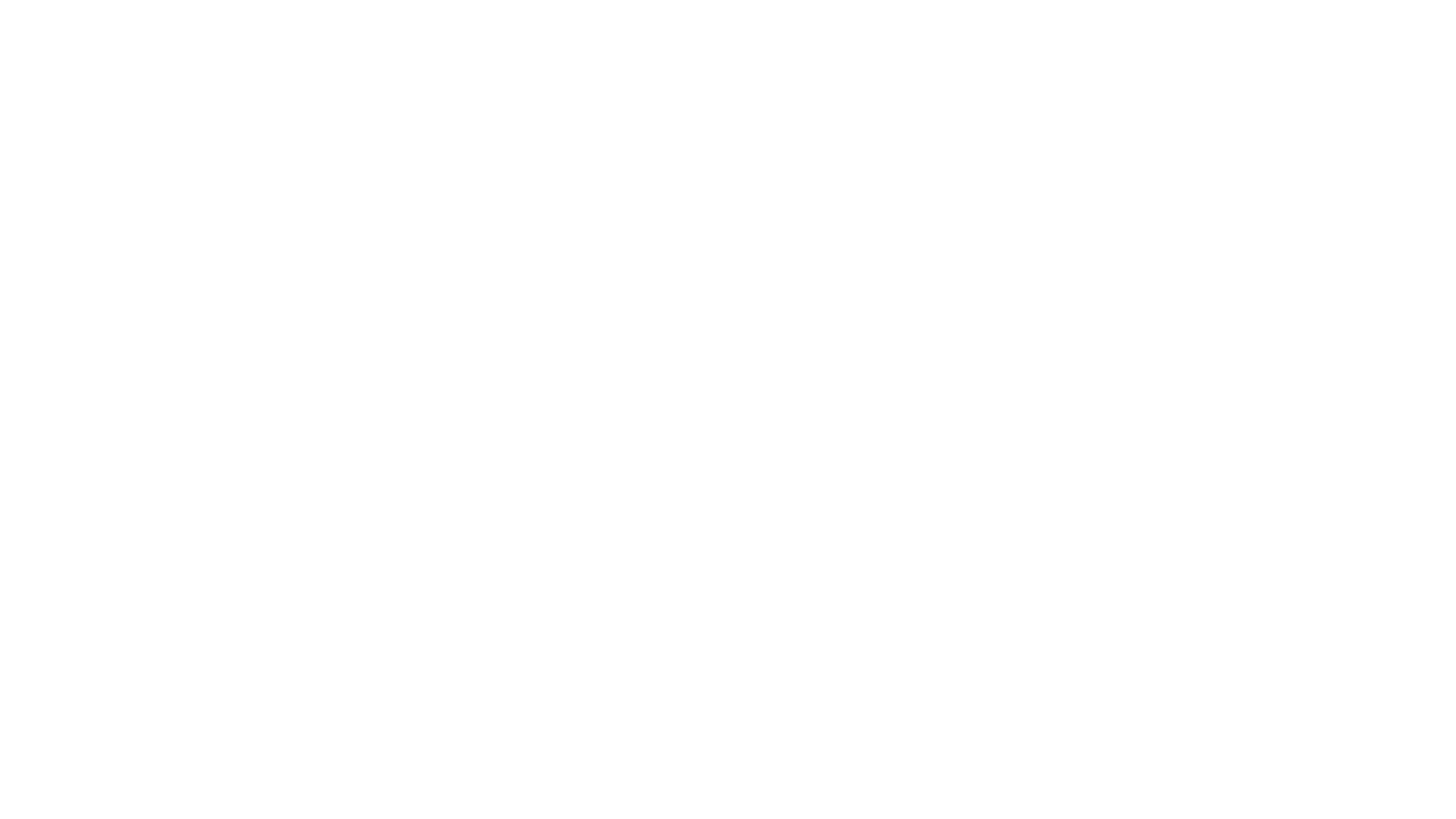 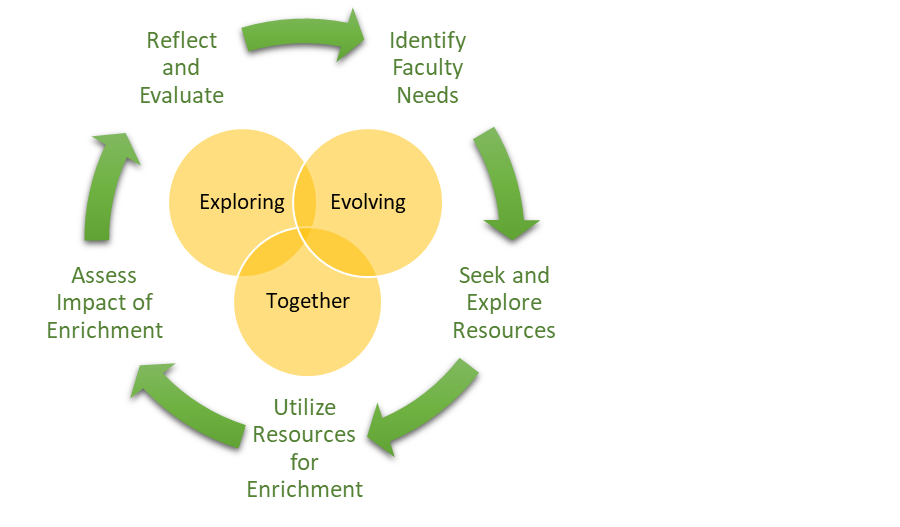 Mission Creation
Background, mission, vision, and more are in your packet.
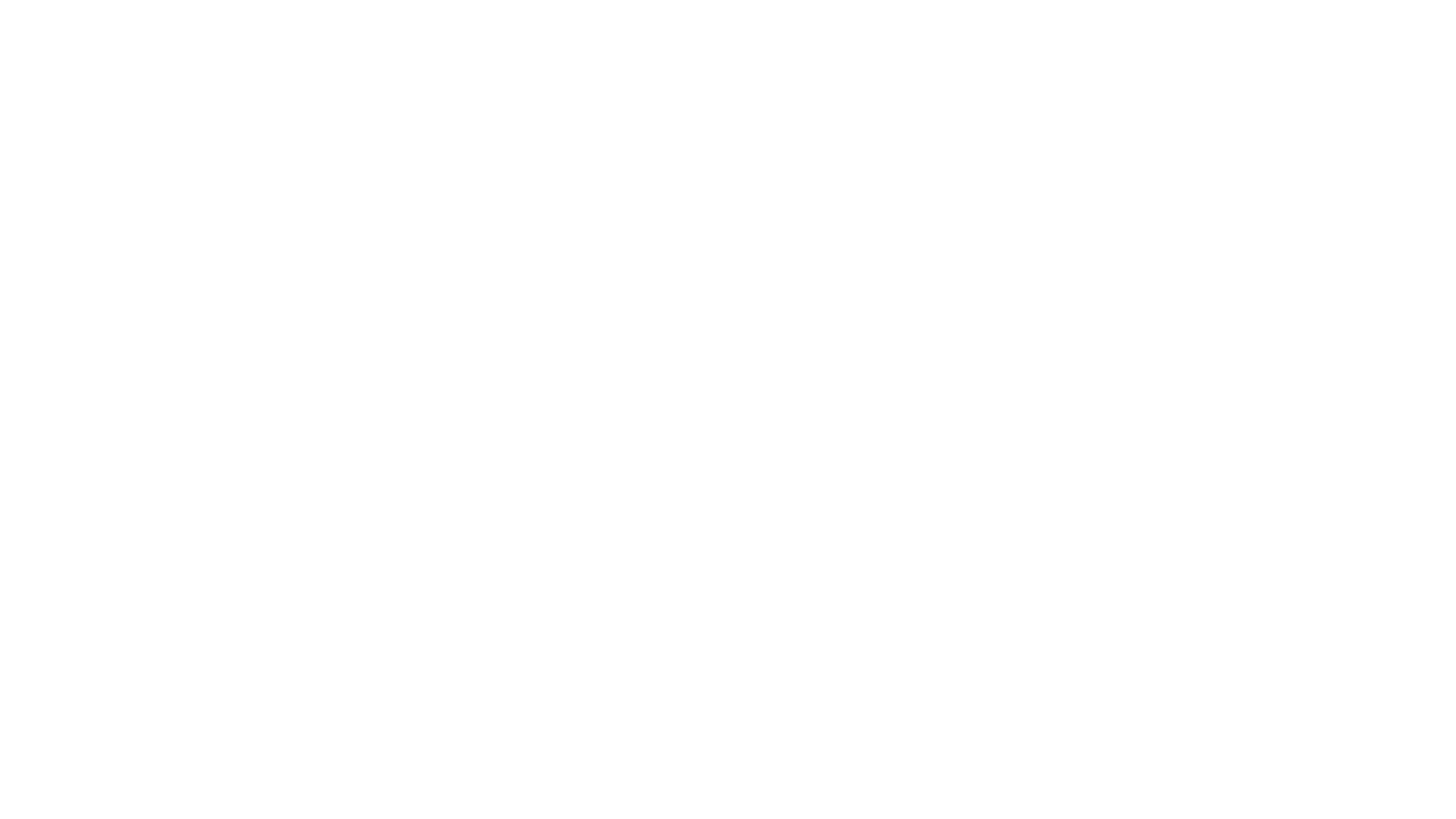 The New Faculty Experience (NFE) will…
1. Build a community
2. Help faculty better understand PBSC students
3. Enhance teaching skills and approaches
4. Raise awareness of available support personnel and services 
5. Further orient faculty to the college
6. Develop a habit of active, conscious reflection
7. Accomplish the above through analysis, creation, dialogue, reflection, and/or play
Goals
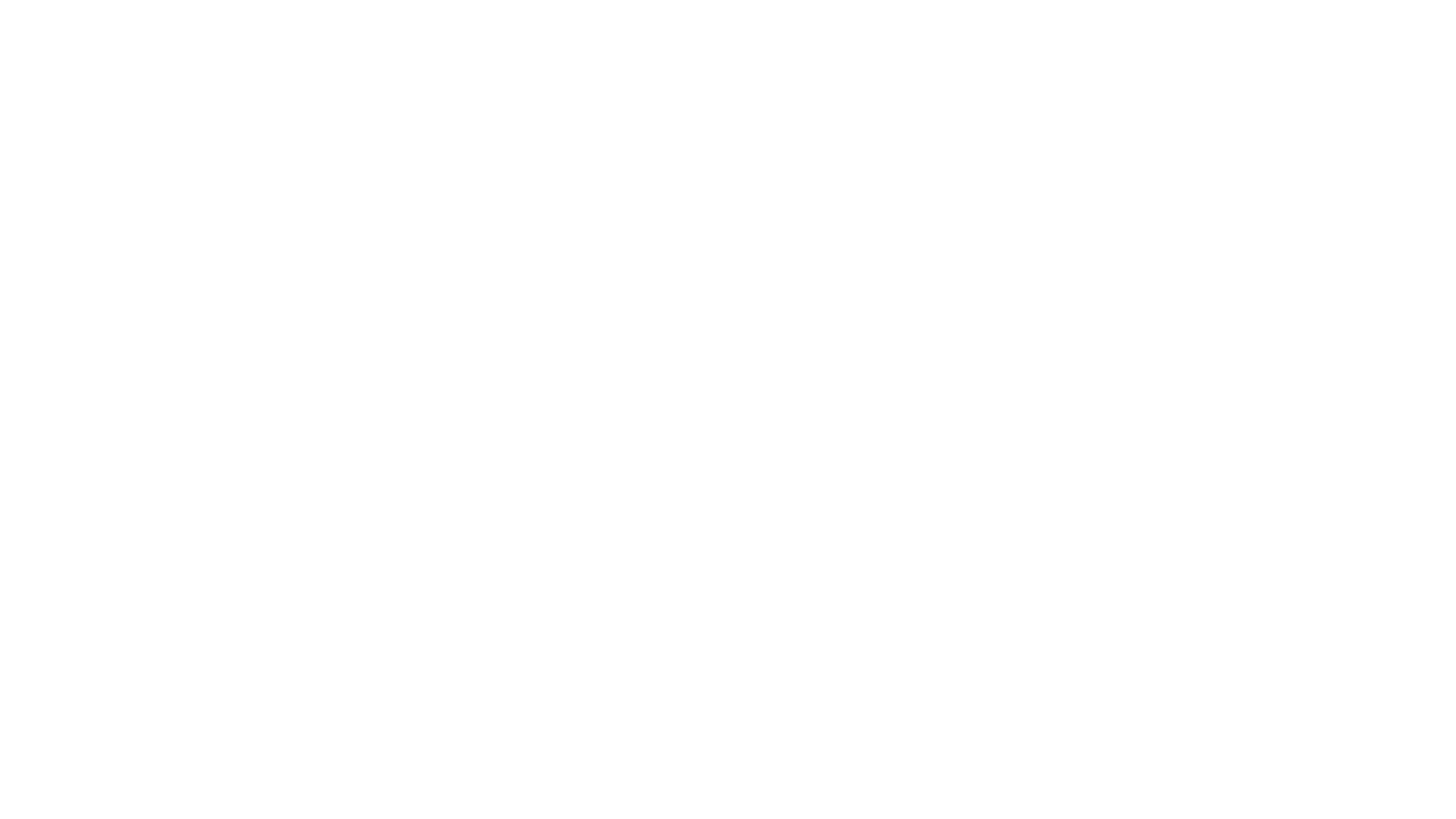 We recognize that…
Most faculty are not “new”
All faculty have strengths
These strengths vary between faculty members
Important to Recognize
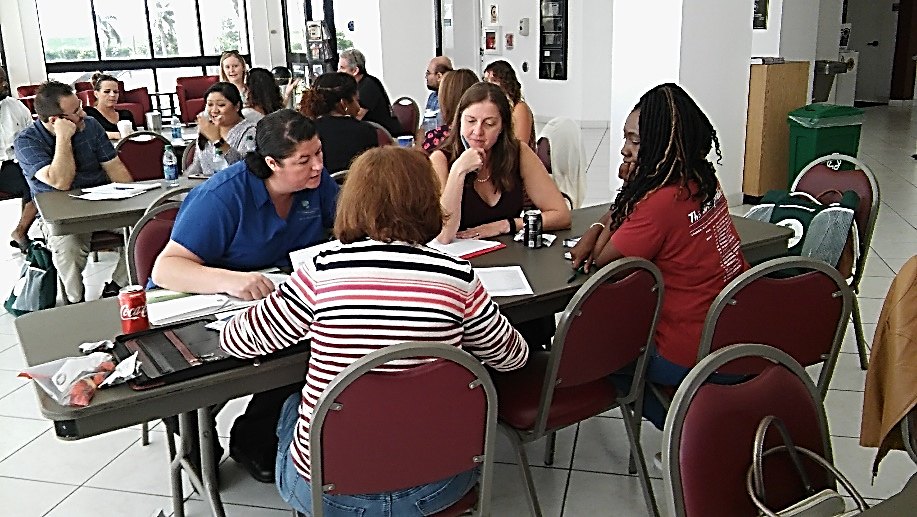 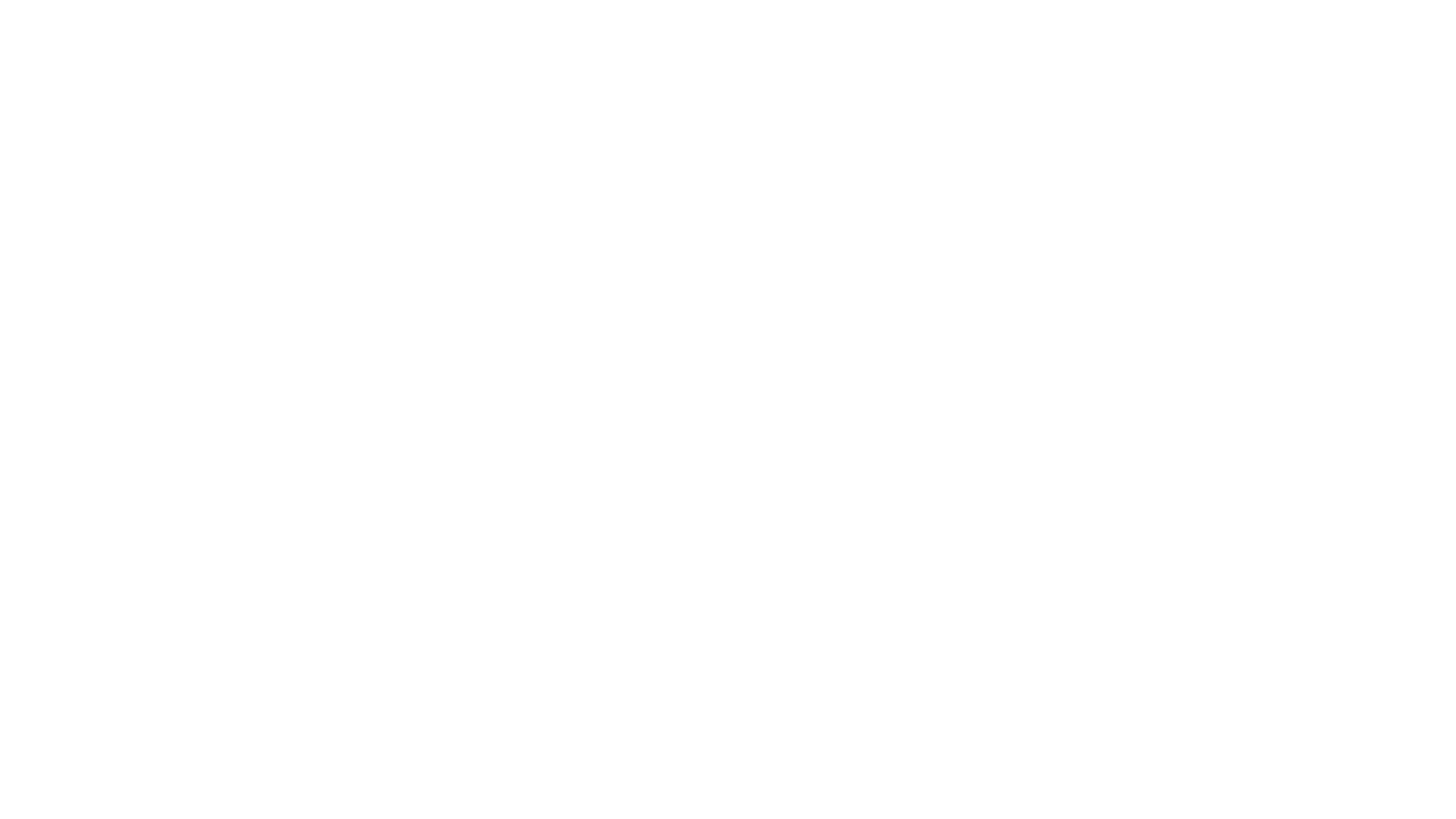 Time to Brainstorm
What do new faculty need?
Administrative assistants
What do new faculty need to know?
Students
What should professors do more often? Less often?
Faculty
What should your colleagues be able to do?
H.R.
What support do faculty need?
Administrators
What qualities should faculty possess?
Step 1: Identify Needs
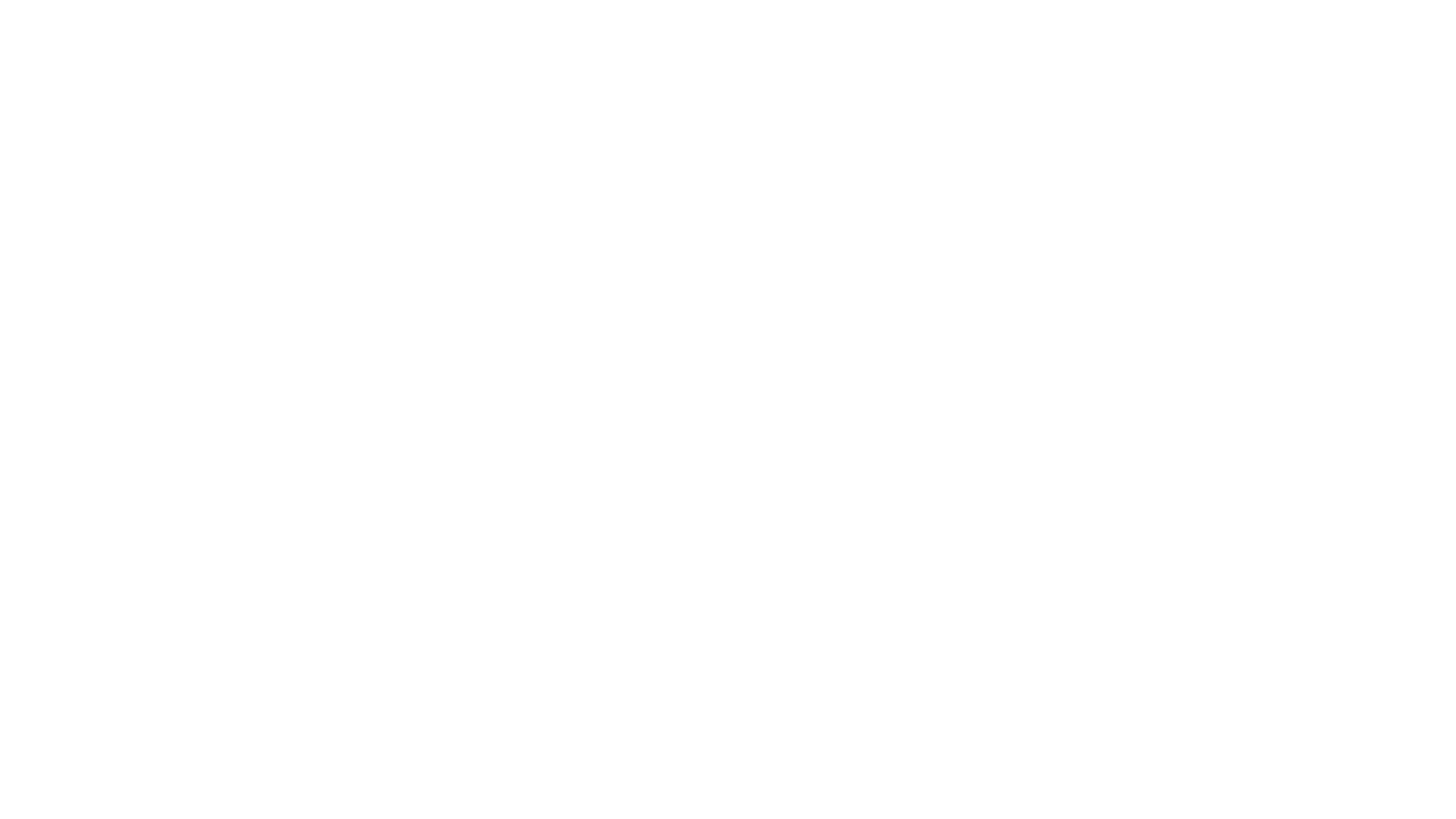 Time to Brainstorm
How does timing play a role?
How often will they meet? 
Every month? Bi-monthly? Every week?
Over how many months?
1 semester or 2?
How long will they meet each day? 
# of hours?
Will each day have a different theme? Or will you have a variety of things for each day?
What will be included in each day?
Step 2: Outline a Curricular Structure
Tip: 
Use our sample topics for ideas!
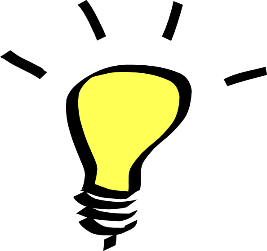 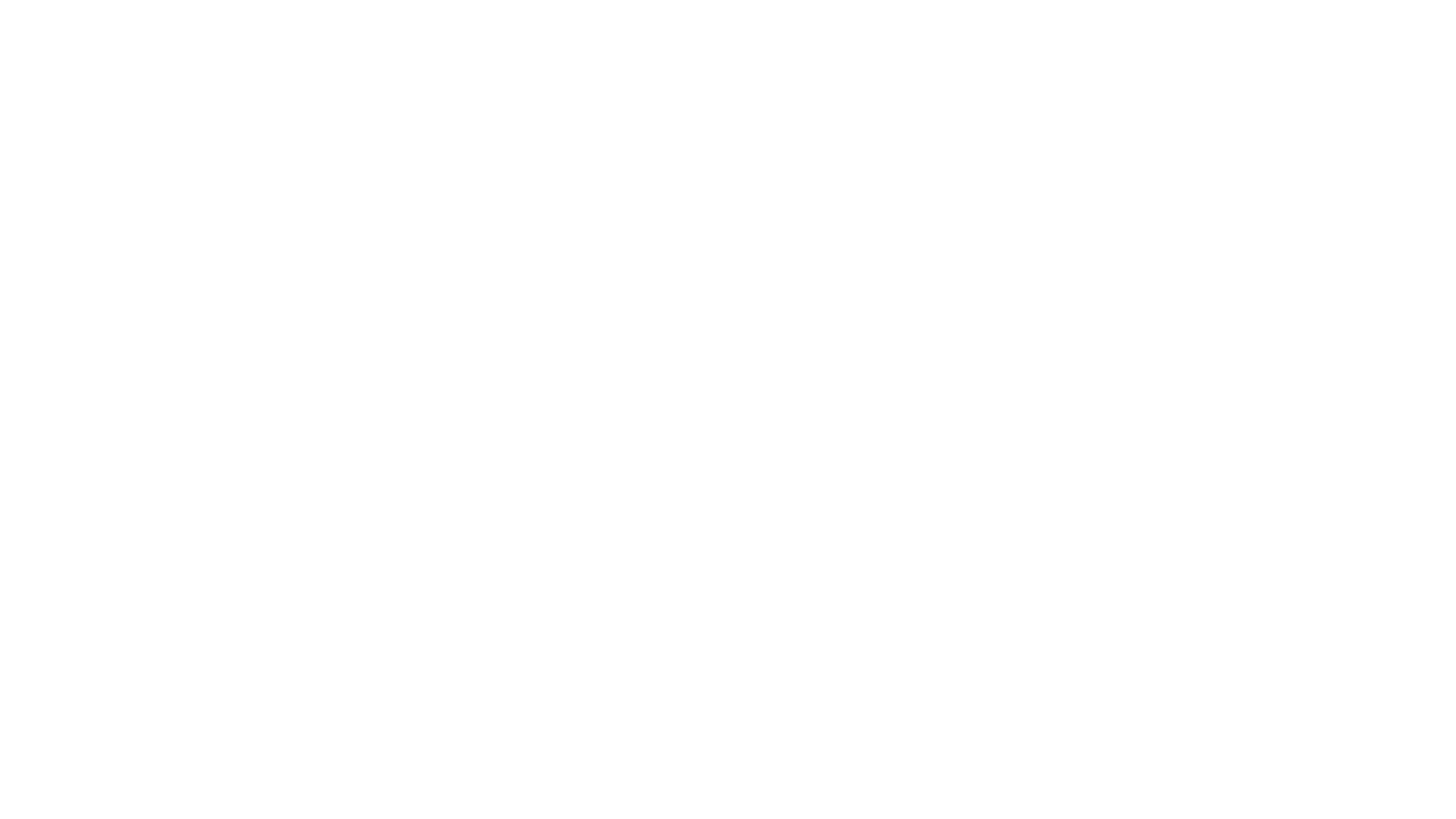 What personnel resources can you connect to faculty needs?
Internal experts
Student/campus services
Senior faculty
2nd-year faculty
Other faculty
Administrative expertise
Ongoing initiatives 
External resources
Student focus groups
Step 3:Identify Personnel Resources
Time to Brainstorm
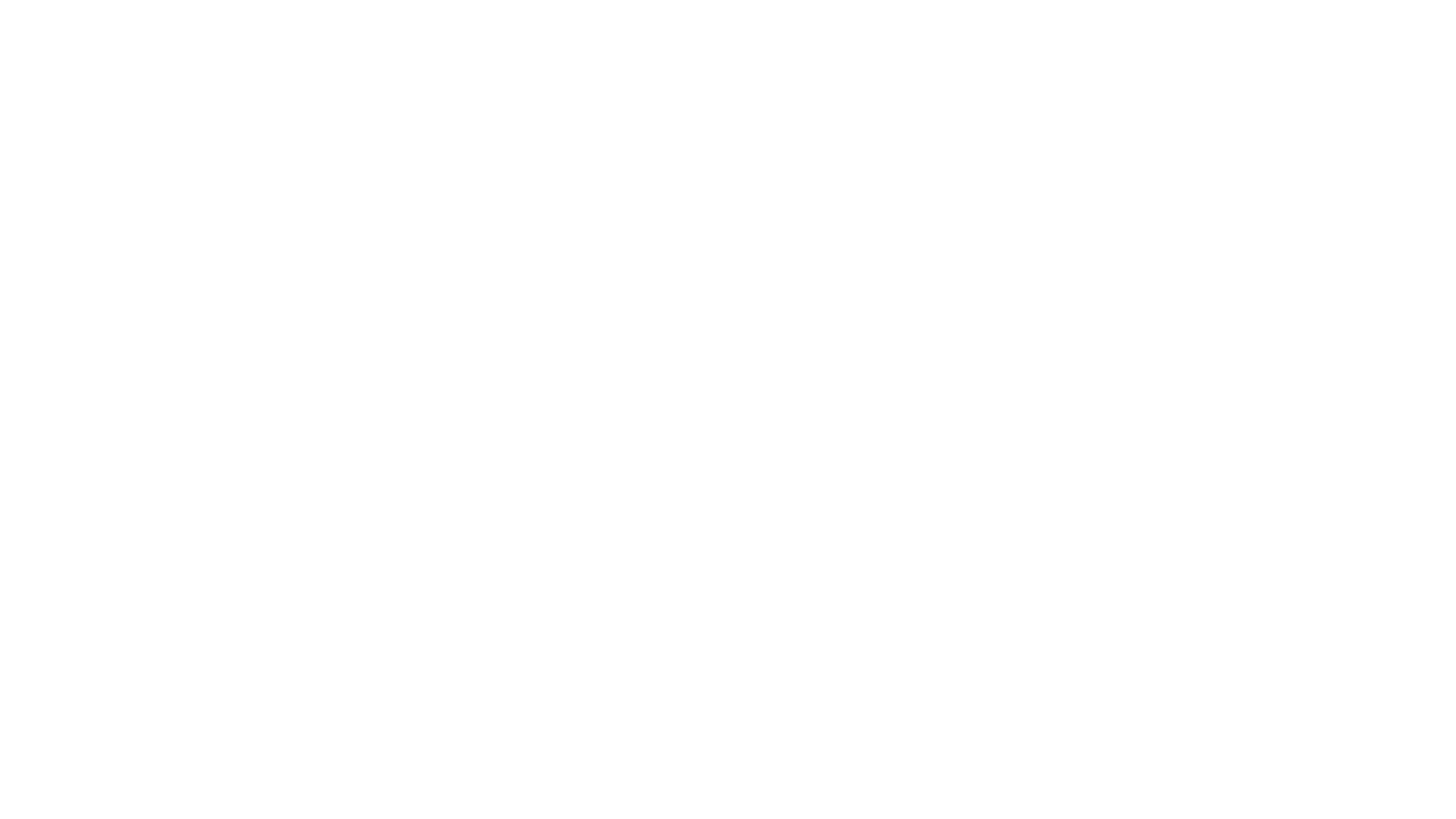 Time to Brainstorm
What financial resources do you need (and who has the $)?
Supplies
Facilitator(s) compensation
Stipend?
Release time?
Other forms of compensation?
Participant compensation
Stipend?
Release time?
Other forms of compensation?
Hospitality challenges in Florida
Step 4: I.D. Financial Resources
Tip: 
Draw on your stakeholders!
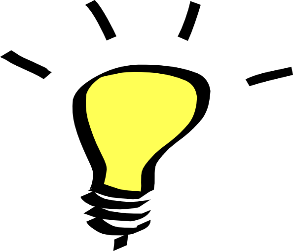 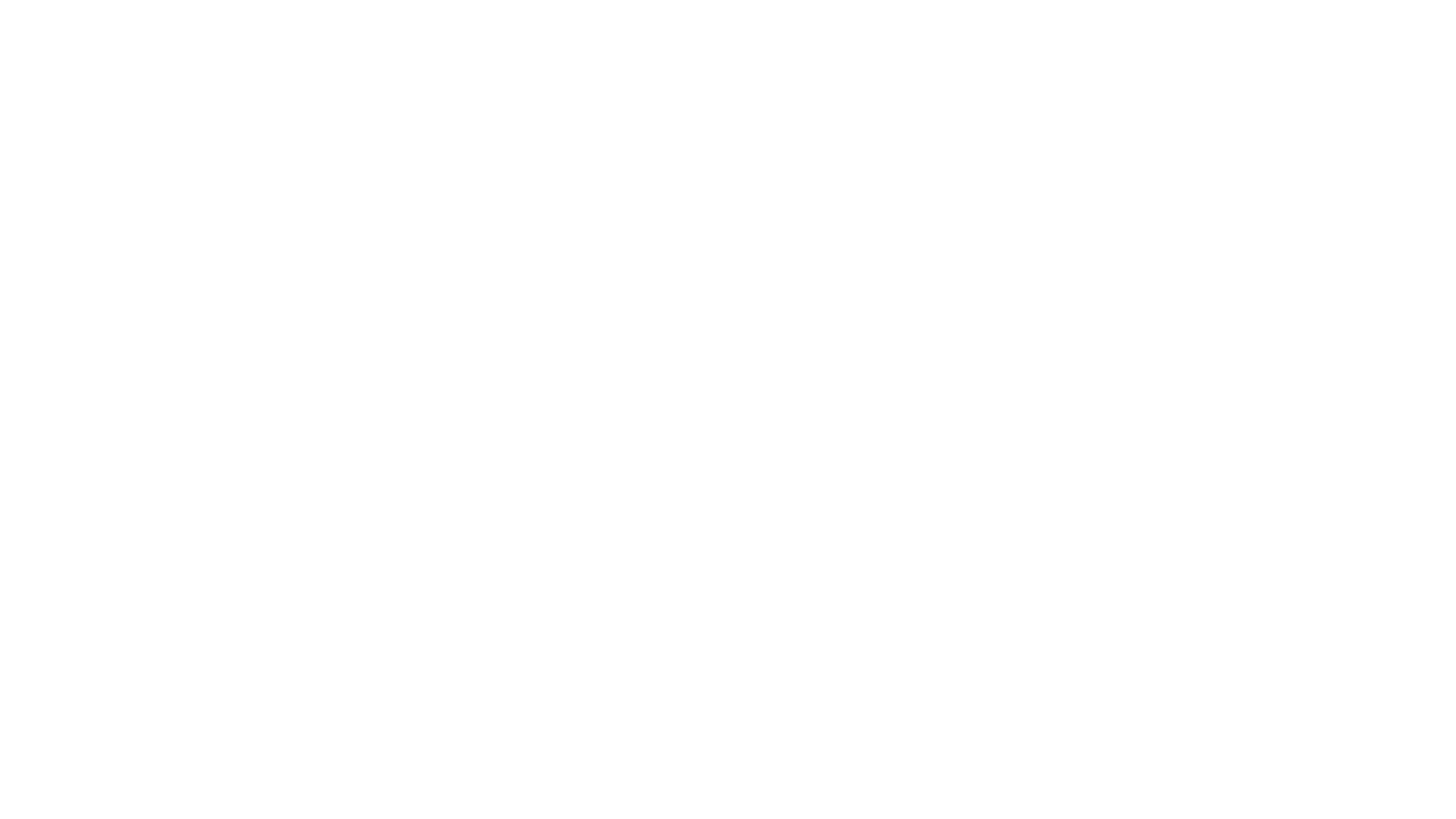 Time to Brainstorm
What professional development resources and/or readings do you need?
Readings
Chronicle of Higher Education
The Teaching Professor
Other readings
Online resources
Magna Publications
Other colleges’ faculty development
Youtube
Podcasts
Teaching in Higher Ed
The Cult of Pedagogy
Other resources
Step 5: I.D. PD Resources
Time to Brainstorm
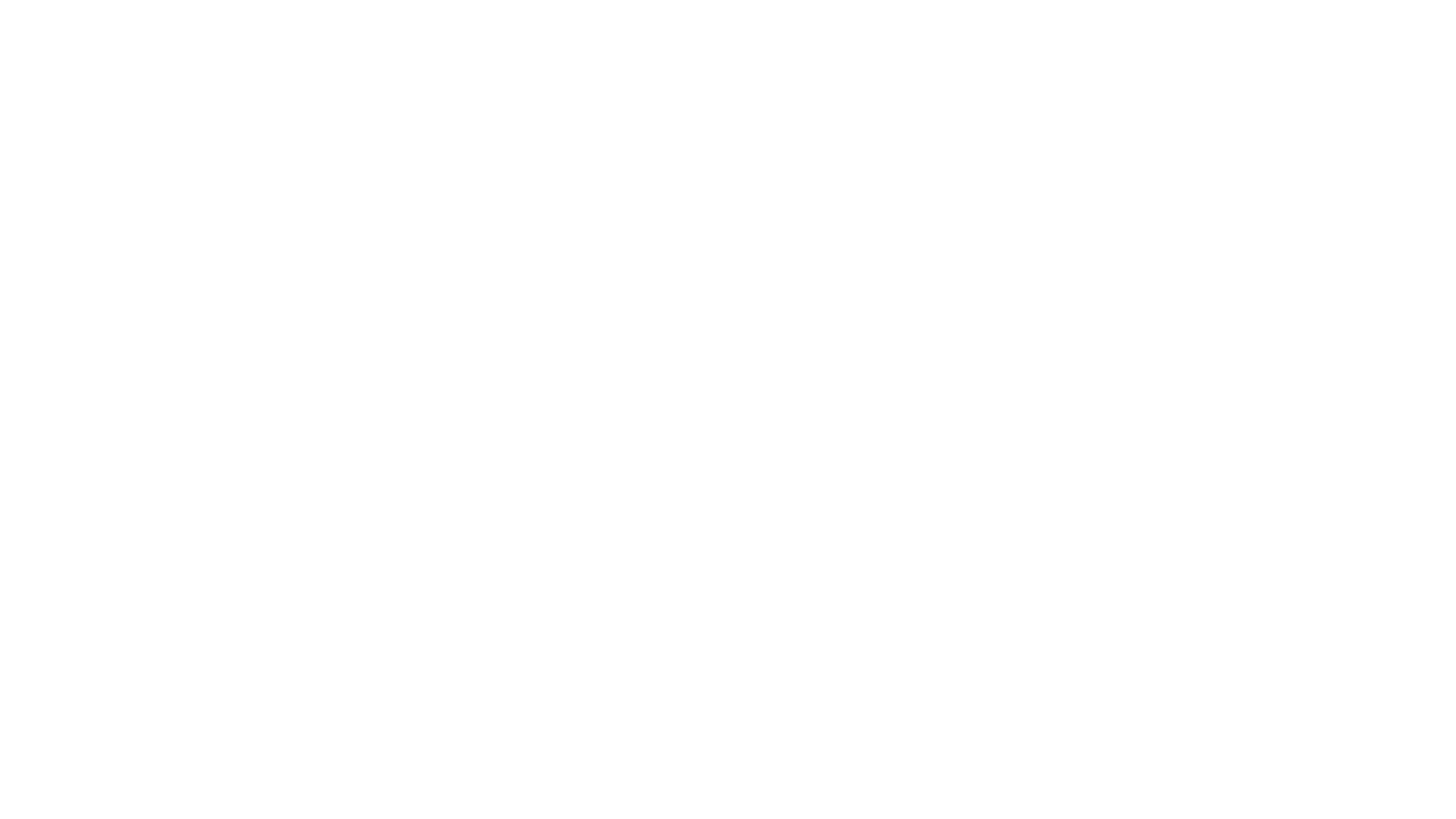 How will you organize your individual days?
What are the outcomes for each session?
Who will be involved?
Will administrators be involved or is this a faculty-only space?
How should you start each session?
How should you end each session?
How will you ensure you cover each of your program goals and session outcomes?
Step 6: Outline a Plan for Meetings
Tip: 
Checkout our sample curriculum in your packet!
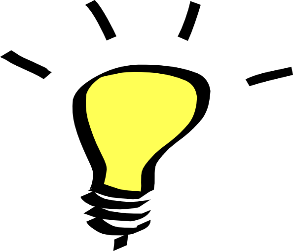 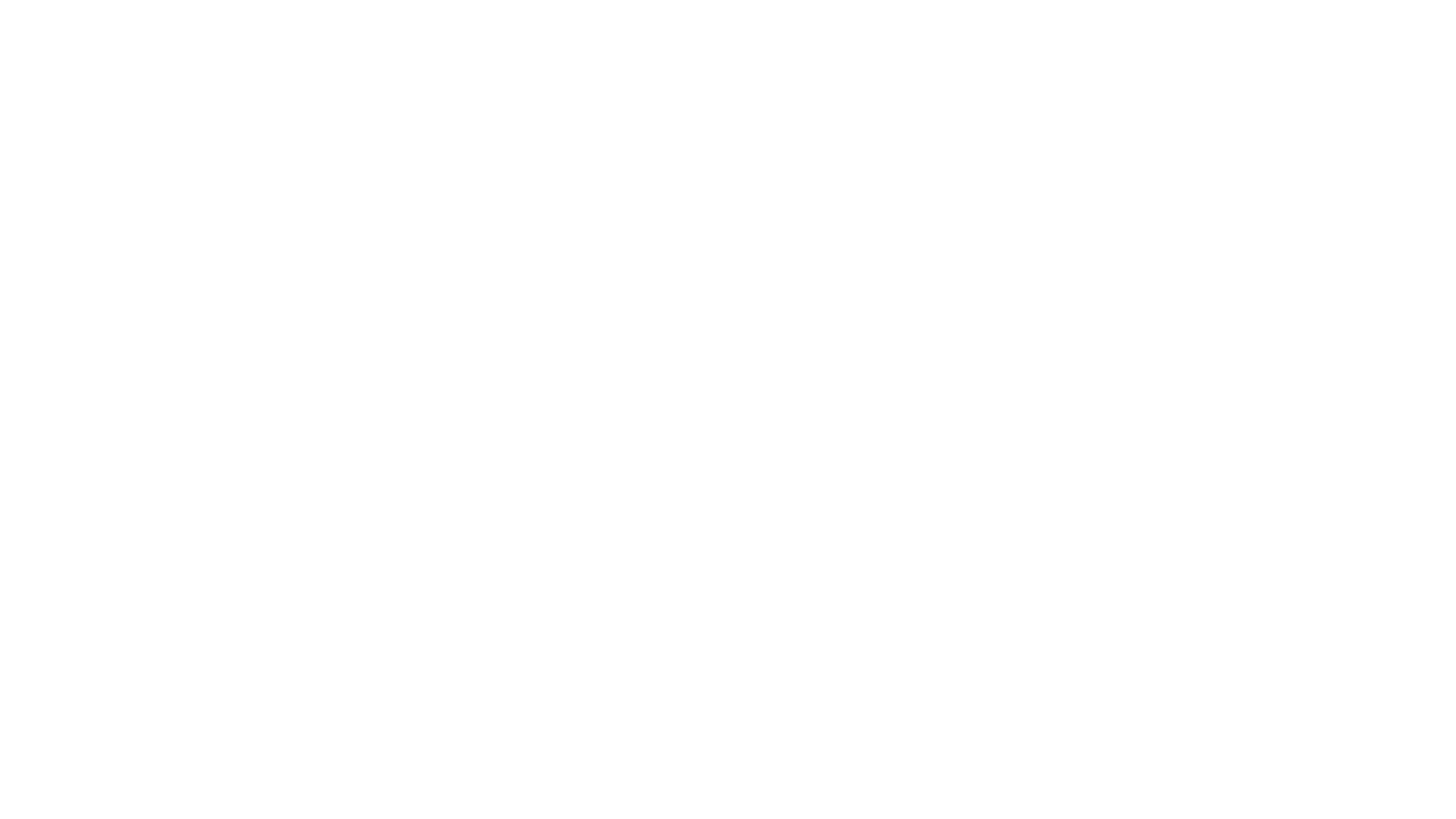 How will you ensure you create the best experience possible?
How will you inform them of this requirement ahead of time?
How will you let them know that this experience is valuable?
How will you recognize that they are not “new”?
How will you foster the experience they bring?
How will you provide opportunities for them to share their knowledge?
Step 7: Execution
Time to Brainstorm
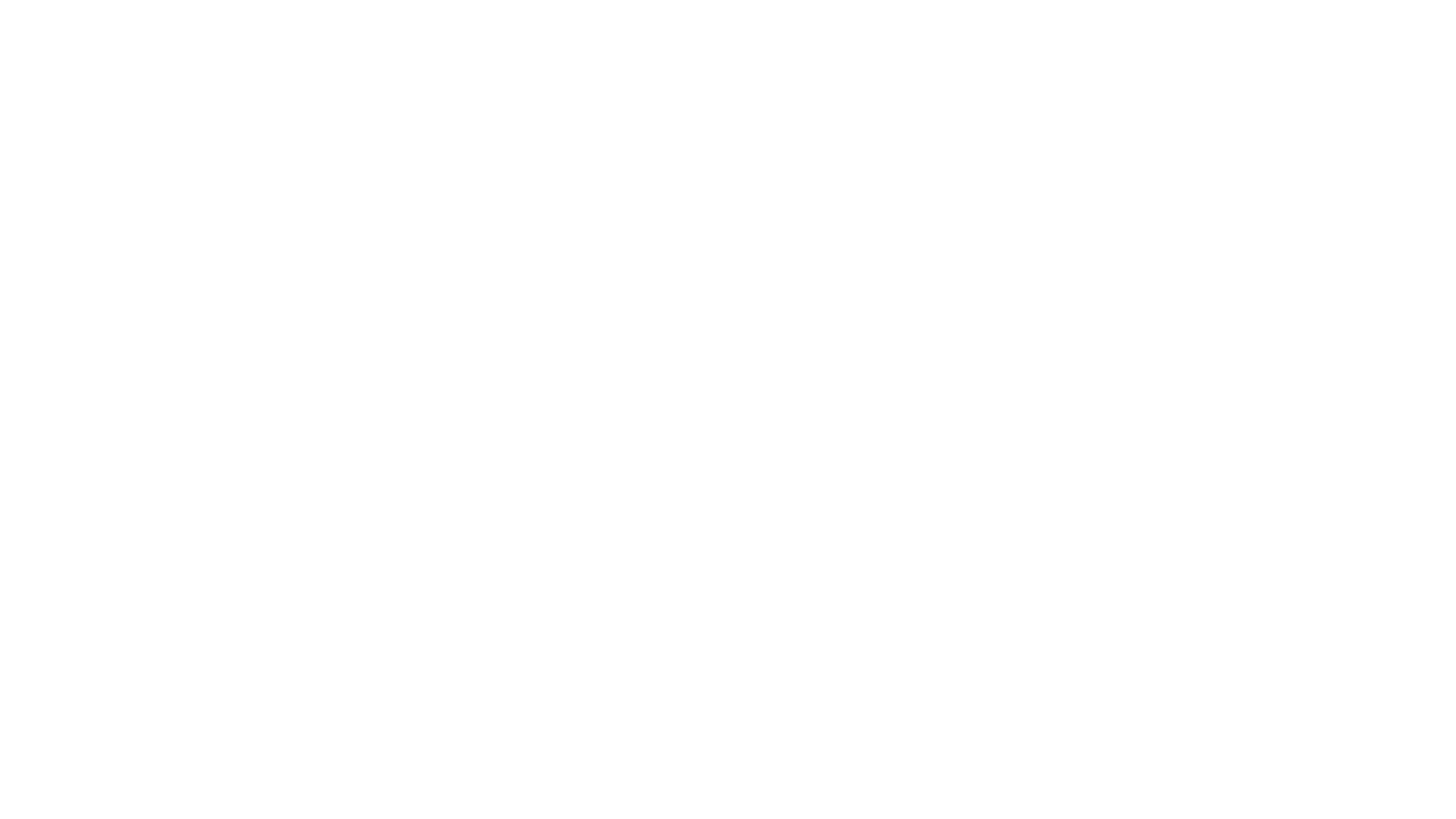 How will you assess the effectiveness of the program?
Will you survey the participants?
If so, when and how often?
Who else can provide evidence that the program is working?
What data points can you use?
To whom should you report your findings? And in what form?
How will you use your findings to refine the program?
Step 8: Program Assessment& Revision
Time to Brainstorm
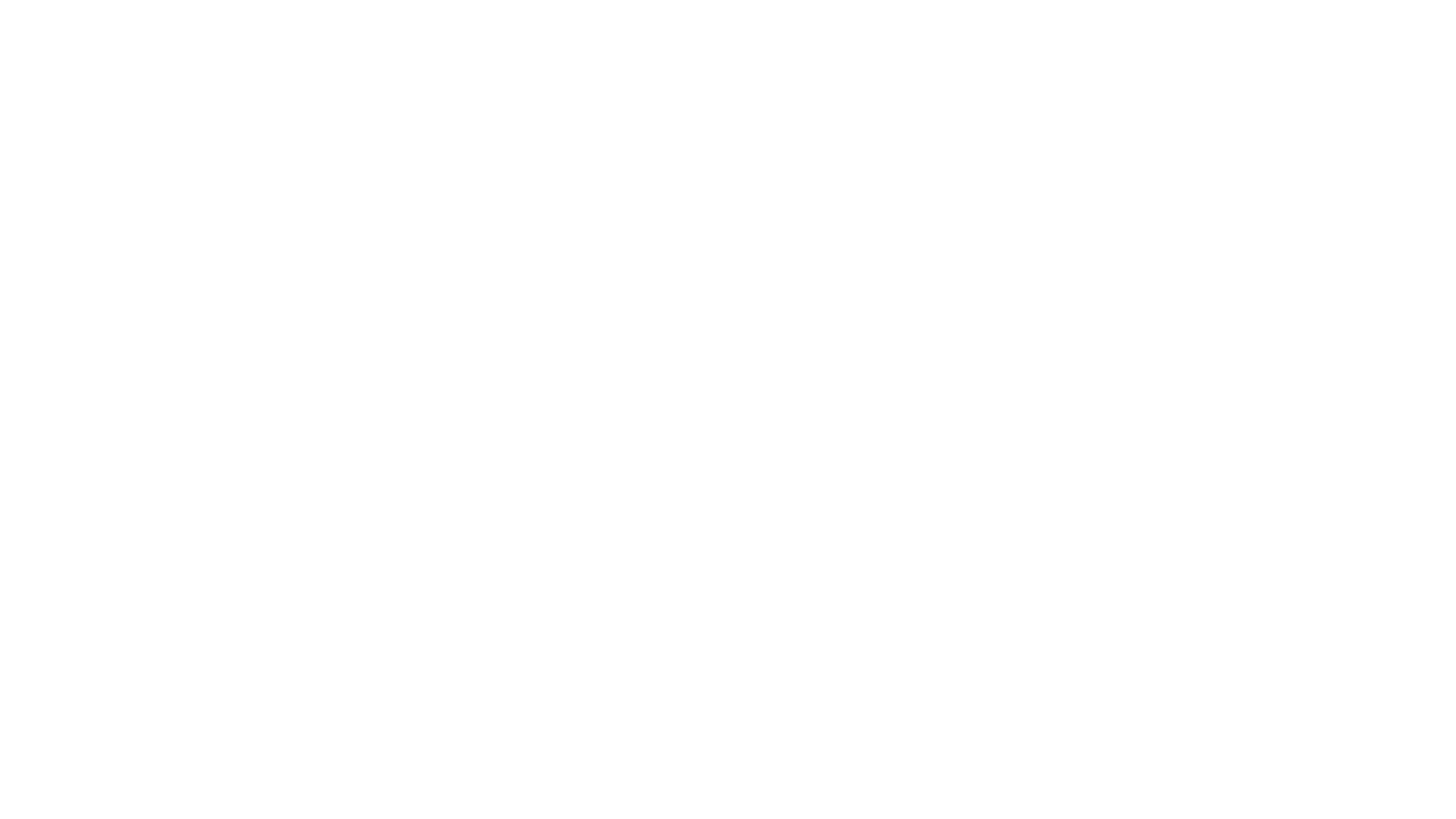 Phillip C. Mancusi
Associate Professor
Political Science
and 
American Government
Faculty Testimony
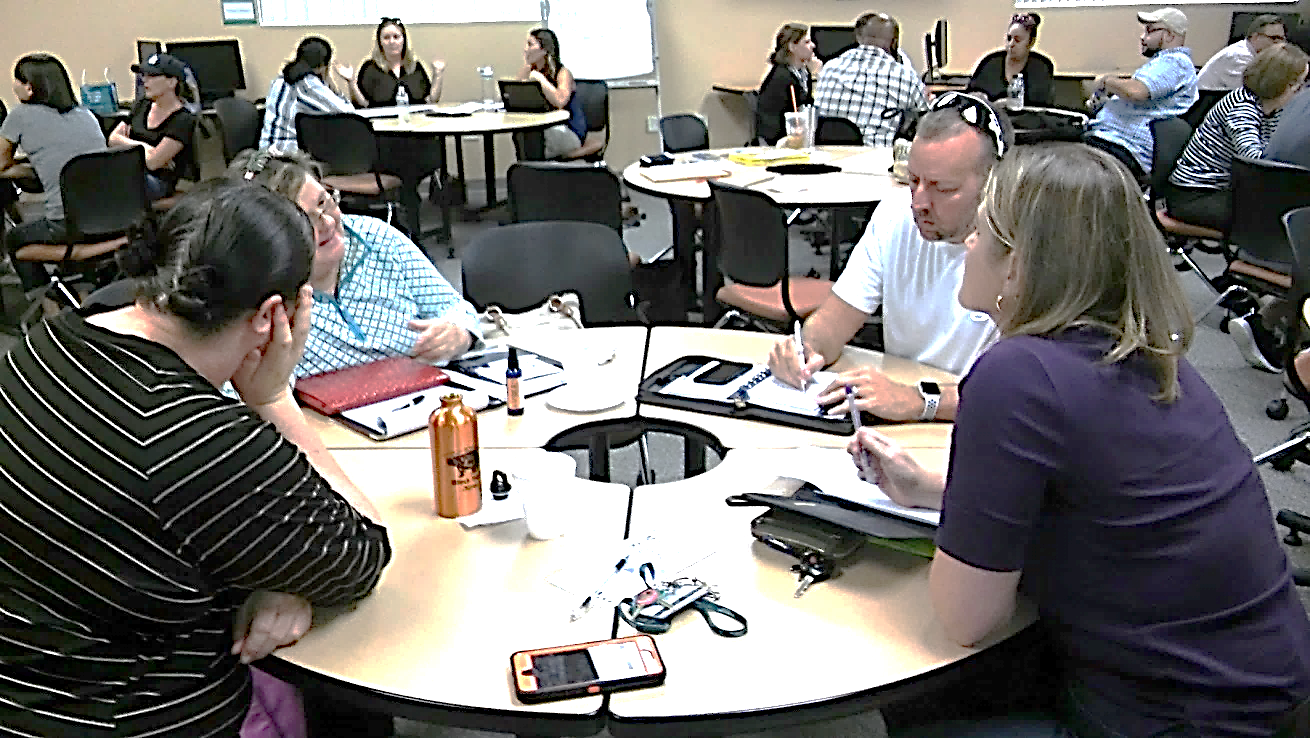 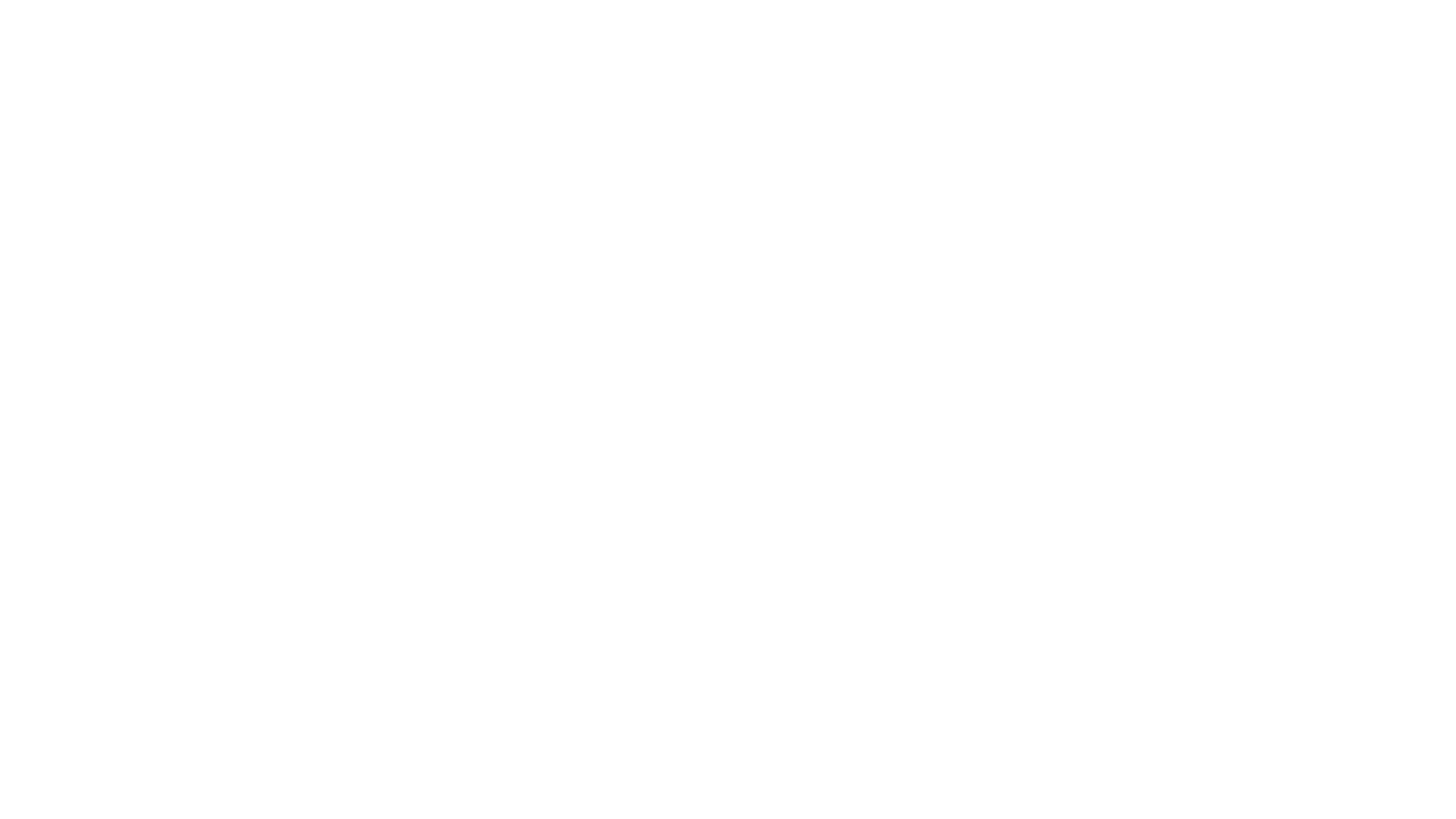 Fred Ford
Associate Professor
Economics
Faculty Testimony
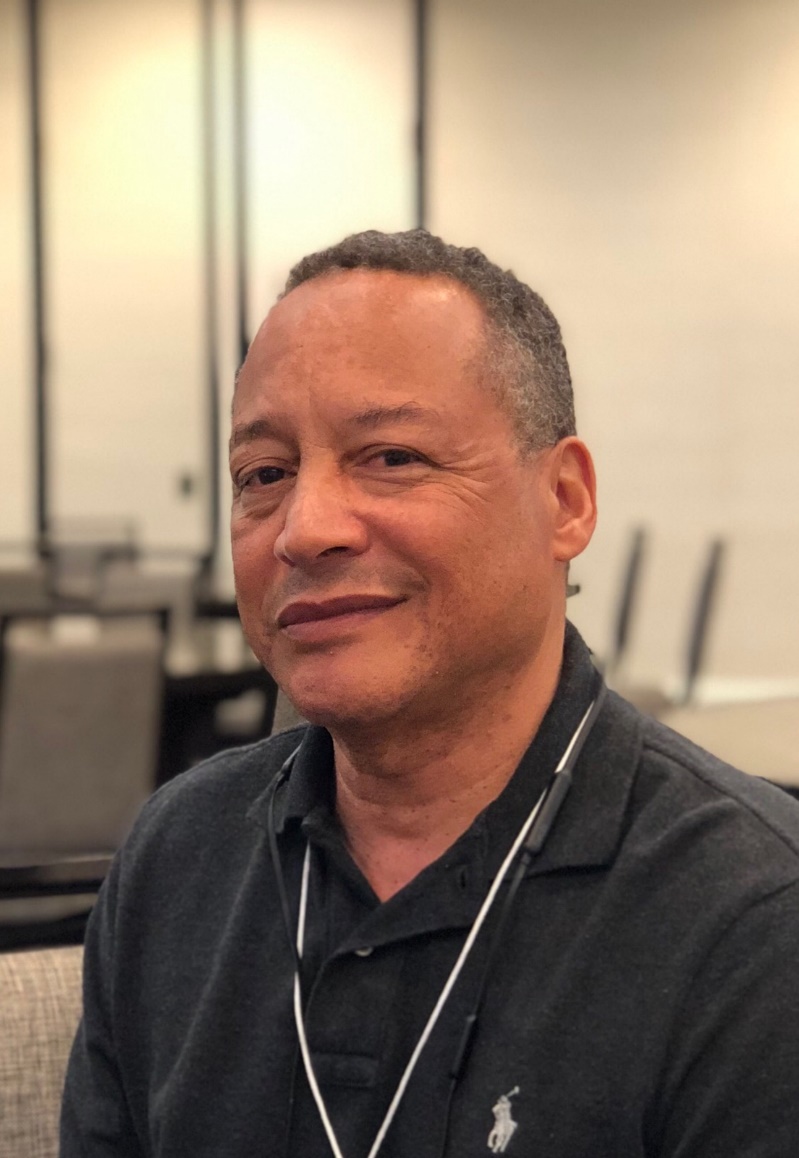 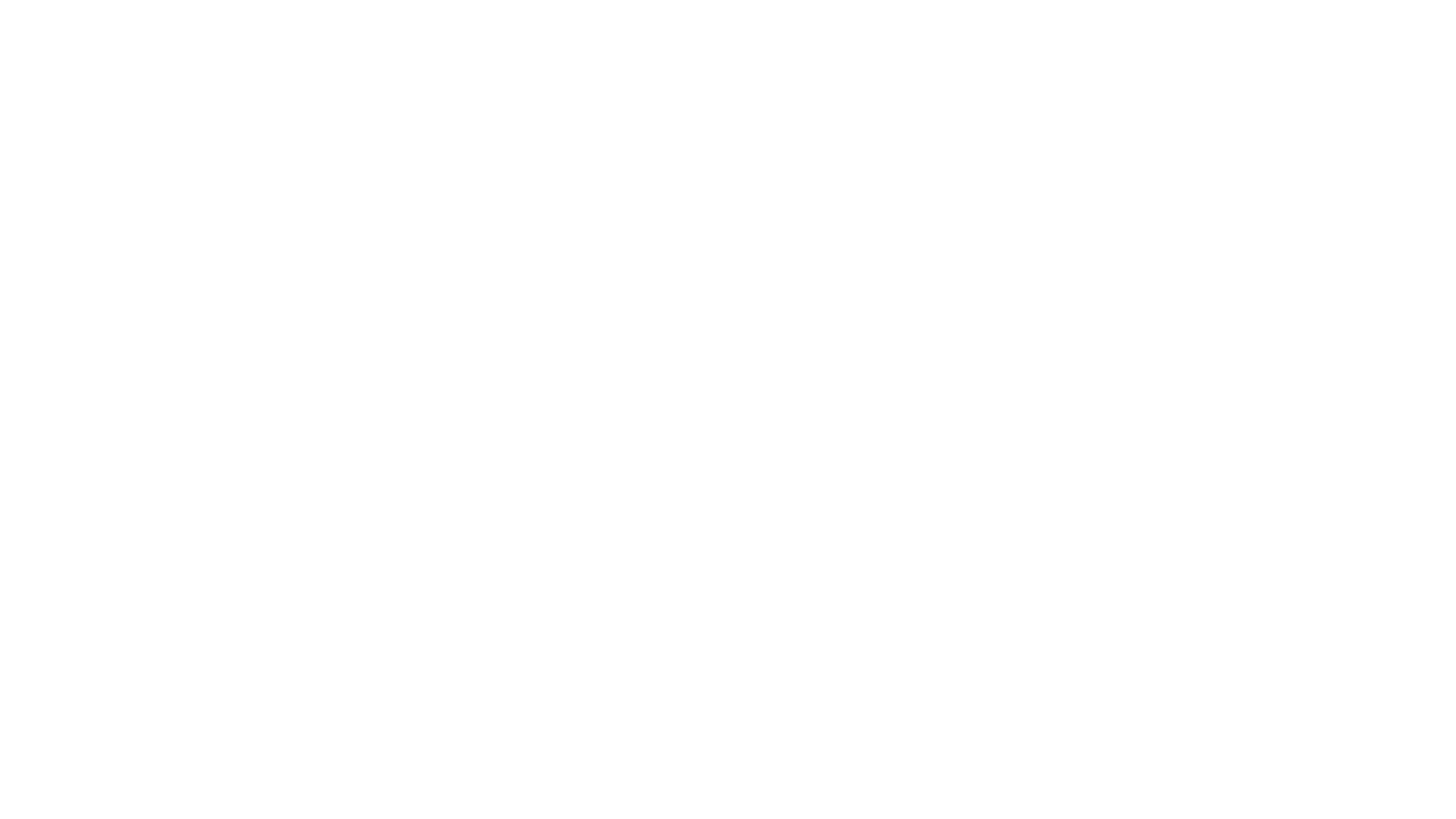 Helena Zacharis
Professor I
College Reading and Writing
(Developmental Education)
Faculty Testimony
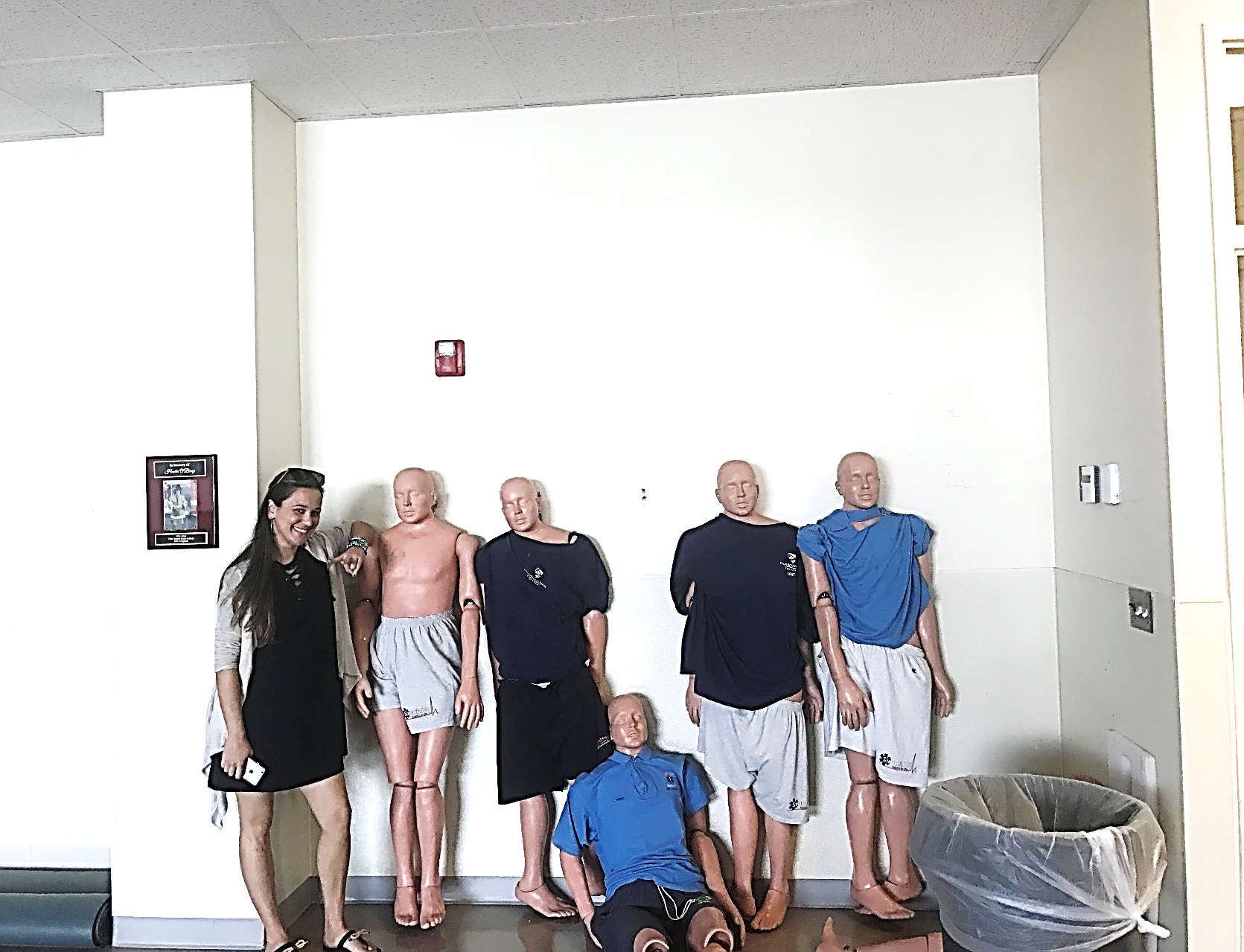 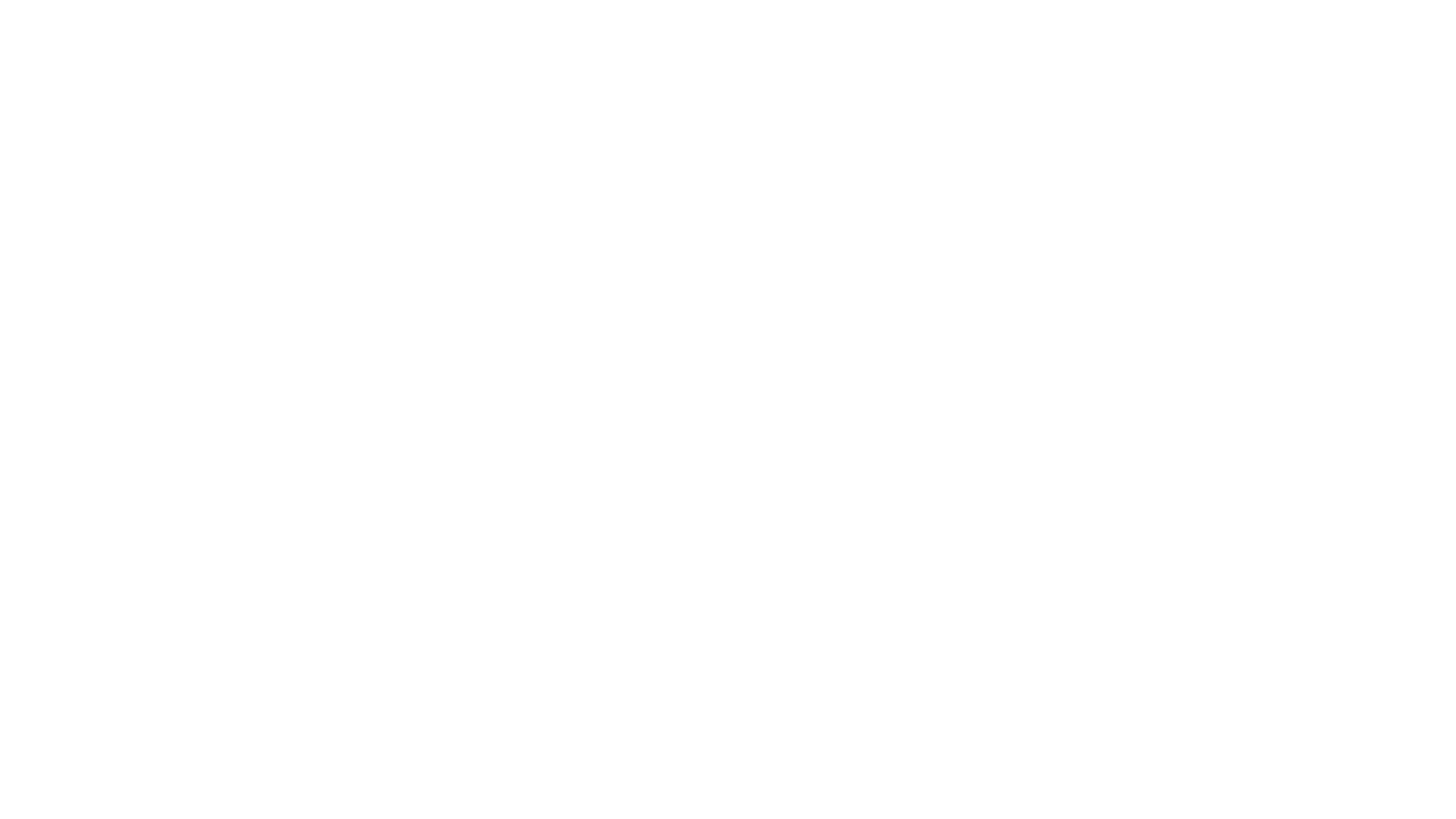 Professors to Mediators
Multiple Questions
Prep students’ perspective
Real-life
Holistic approach
Econ students’ perspective
Class background
Government structure
Peer-instruction
Students were required to utilize what they had researched/learned and figure out  adequate solutions
Lively discussion
Cross-Curriculum Collaboration
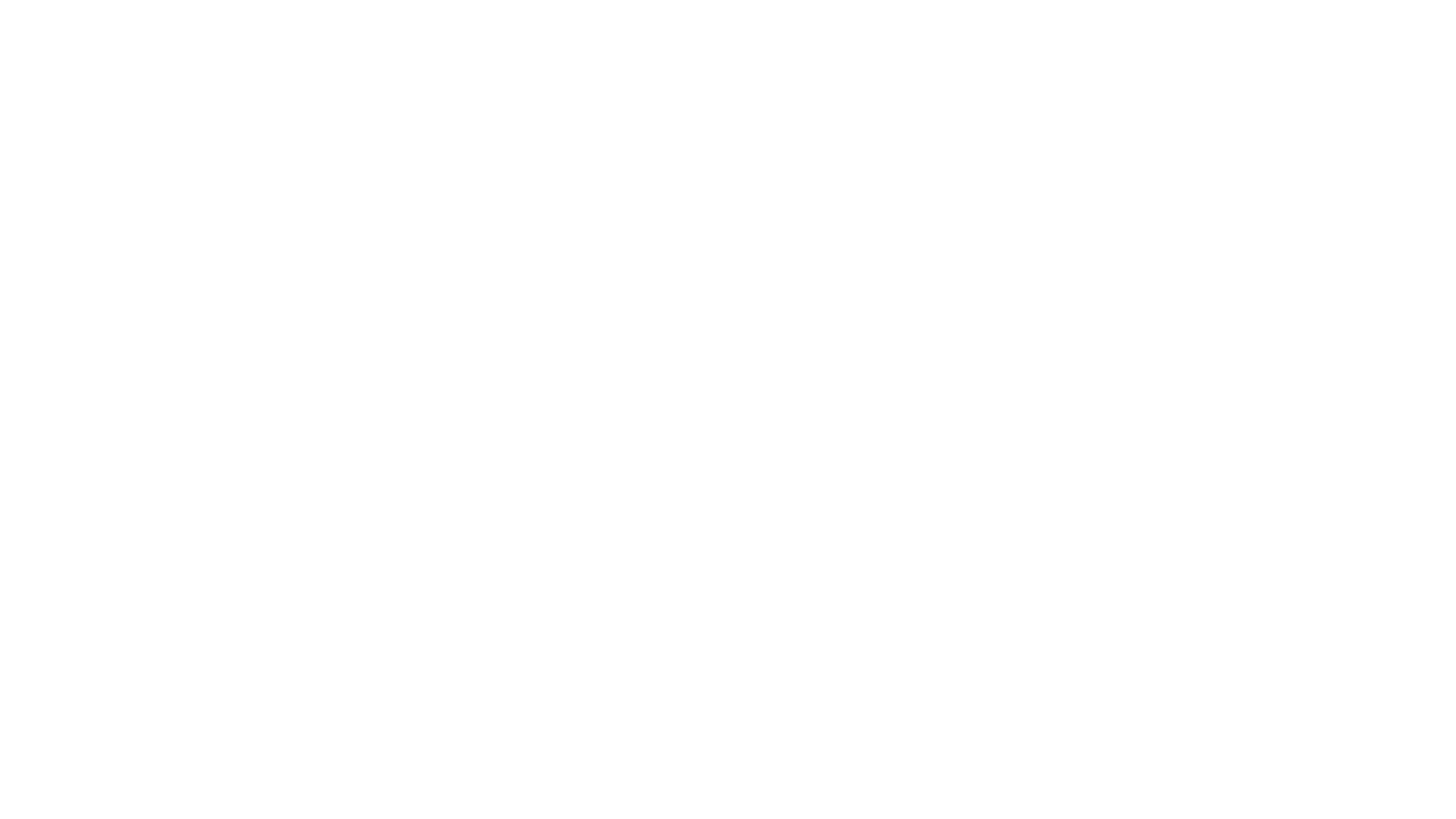 What is in the Packet
Steering Document
List of topics 
Readings and Resources
Sample Day’s Curriculum
Materials Available
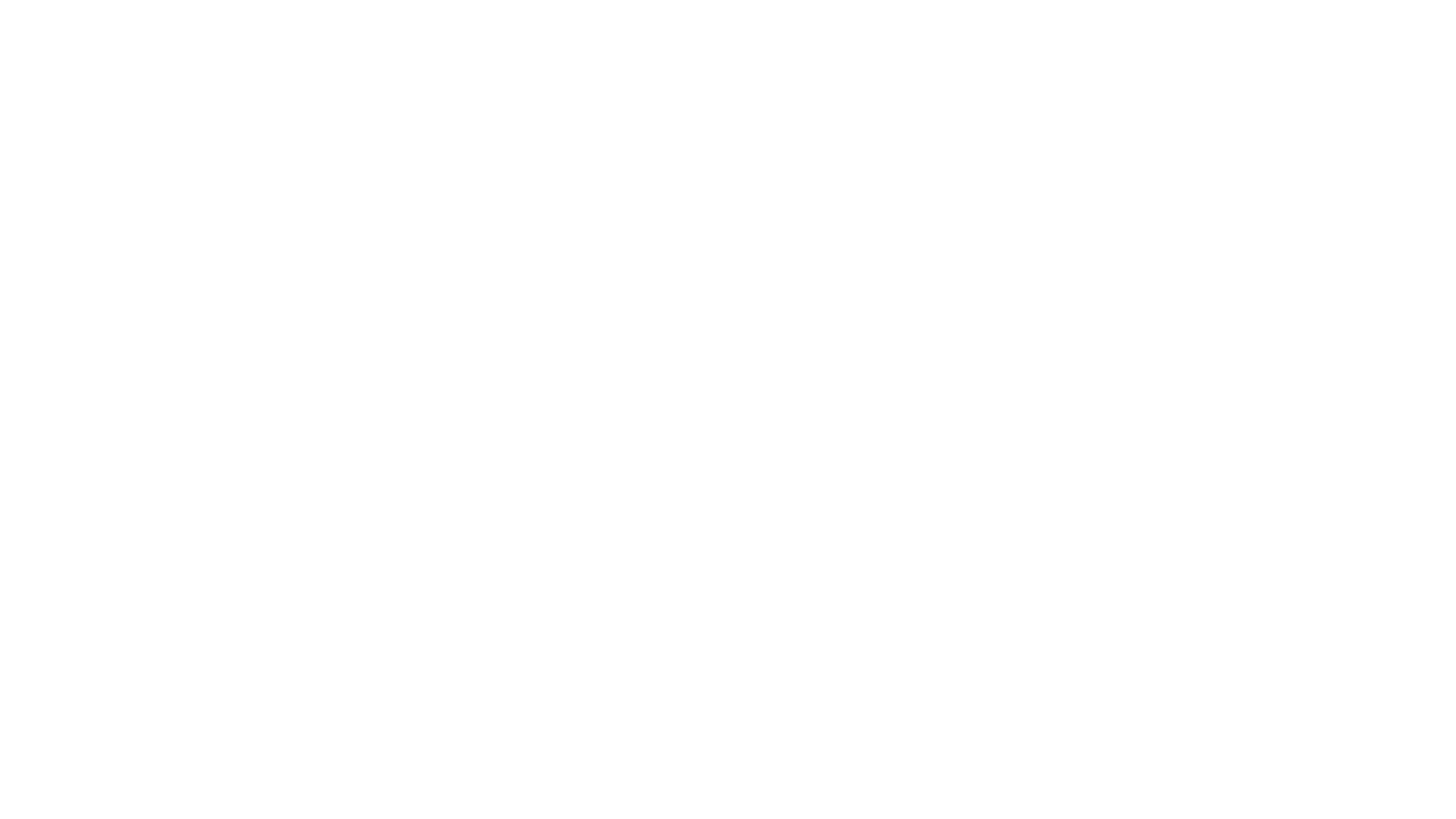 CONTACT INFORMATION

Fred Ford
fordf@palmbeachstate.edu

Matt Klauza
klauzam@palmbeachstate.edu

Phillip C. Mancusi
mancusip@palmbeachstate.edu

Helena Zacharis
zacharih@palmbeachstate.edu
Time for Questions
Holistic Support for New Faculty: Creating a Customized Year-Long, Immersive New Faculty Cohort
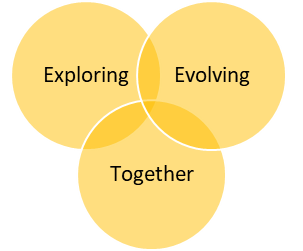 Fred Ford
Matt Klauza
Phillip C. Mancusi
Helena Zacharis
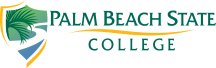 AFC Teaching and Learning Conference